Enter Title of the Research Here
StudentFirstName LastName and MentorFirstName LastName
Indiana University School of XXX
Indiana University-Purdue University Indianapolis
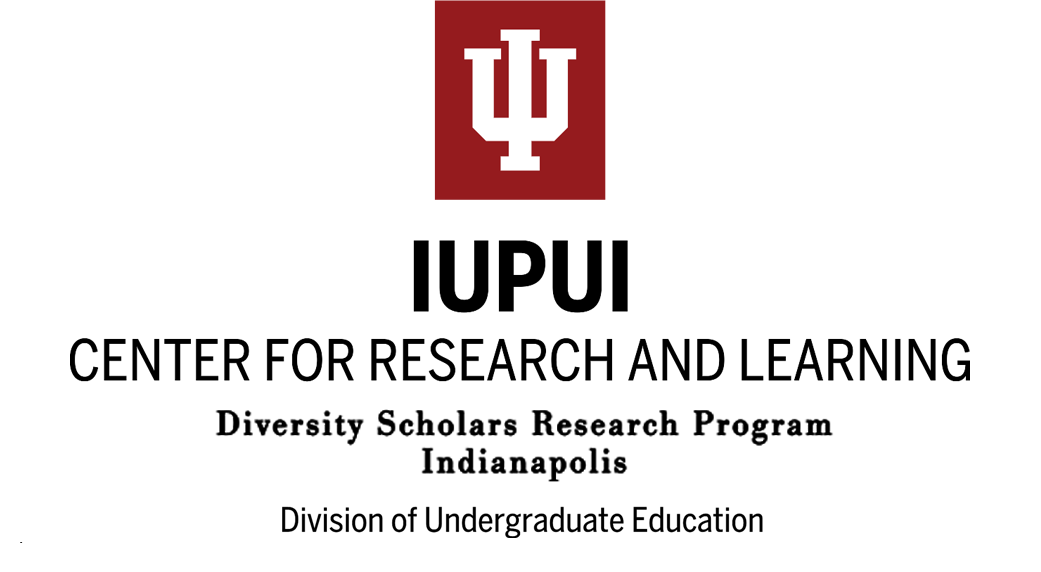 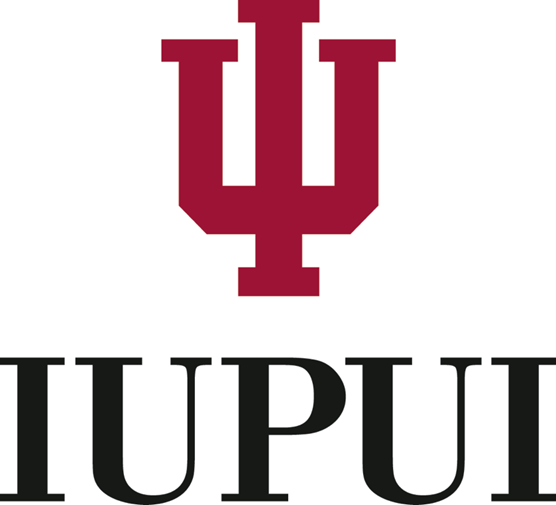 Results continued
Abstract
Material and Methods
Put your abstract here. Make sure you check the font sizes, etc.
Provide a brief overview of the materials and methods you used. 

Include study population if any, data-gathering procedures, tests, etc.
Conclusions
Results
Introduction
Discuss the relationship between your data and your research question. 
Are your data aligned with your hypothesis and/or the literature in the field? If not, can you speculate why?
You can also discuss future research that would build upon your current study.

It is acceptable to be brief and e.g. use bullet points  in this section.
Report the results of your work even if they are only preliminary. Don’t forget to include controls used or statistical analysis if applicable.

Use subheadings if appropriate. 

Use as many visual aids (graphs, tables, images) as possible.
Brief introduction that should include the purpose or research question, the context (very brief literature review) and the significance of your study.
References
Suggested format:
Bartlett, R., M. Bussey, et al. (2005). "Movement variability cannot be determined reliably from no-marker conditions." J Biomech. 45: 22-27. 

Limit your references to the most important ones in the field. It is acceptable to use a smaller font for this section.